L’histoire de Robinson illustrée par Peter Sis

(page 8 – la maman rappelle cette histoire à l’enfant)
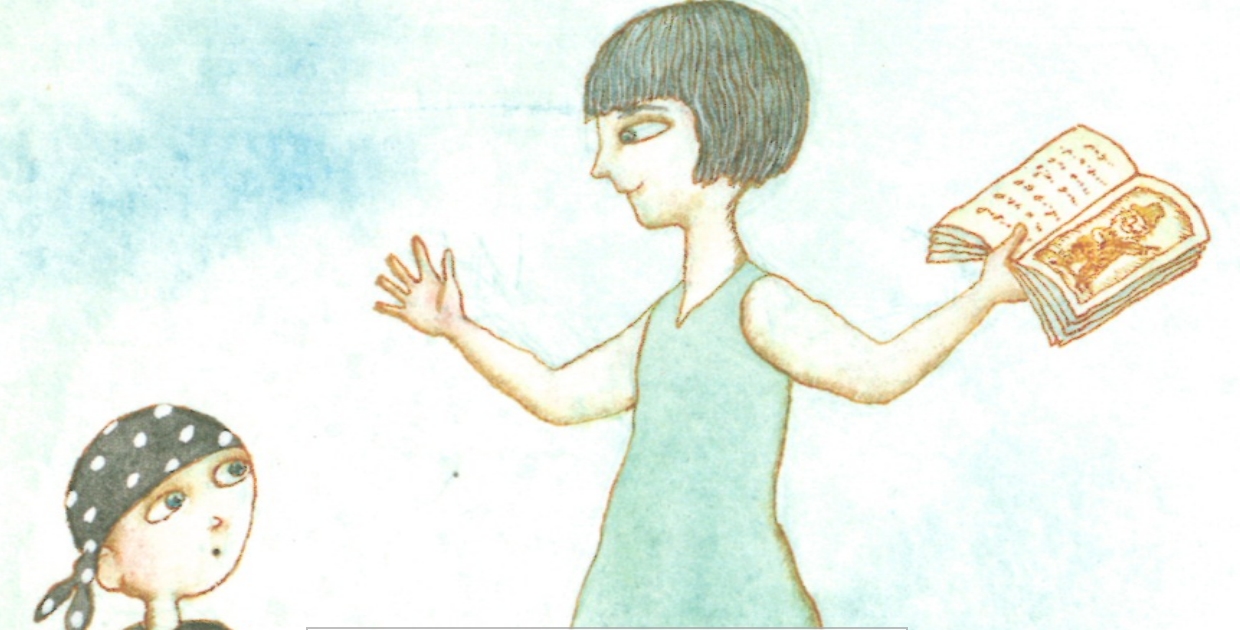 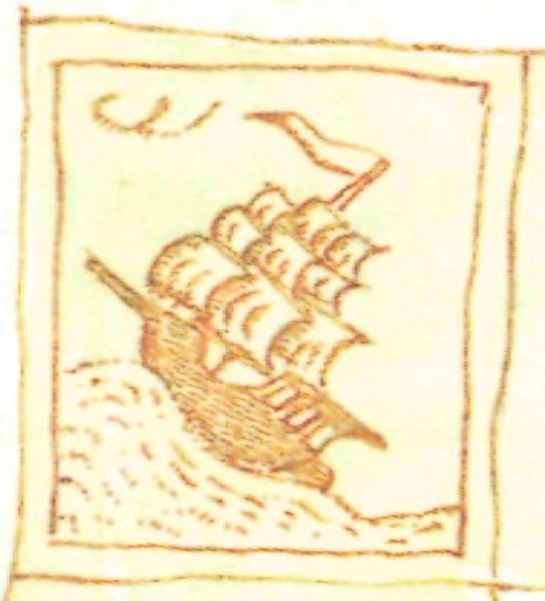 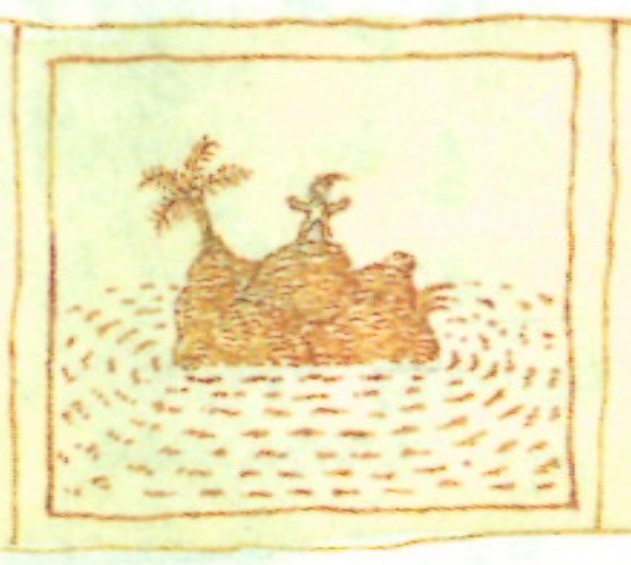 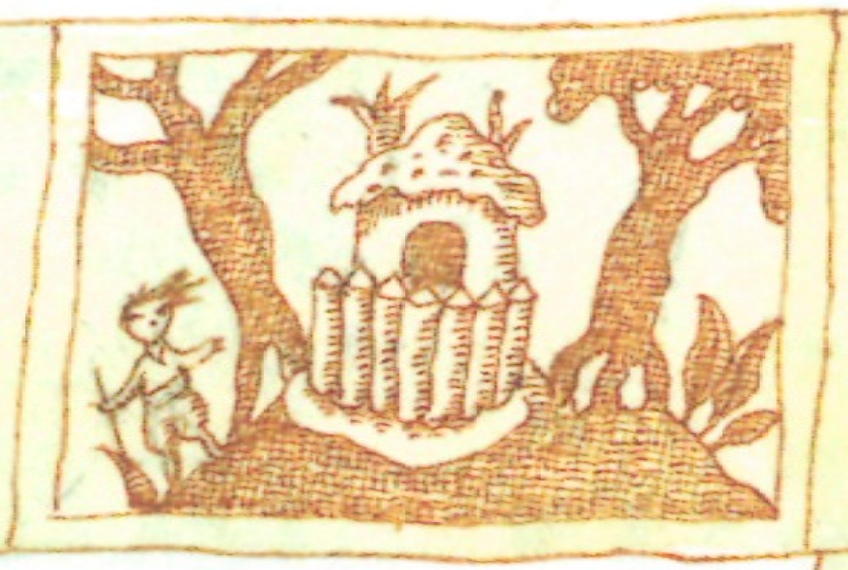 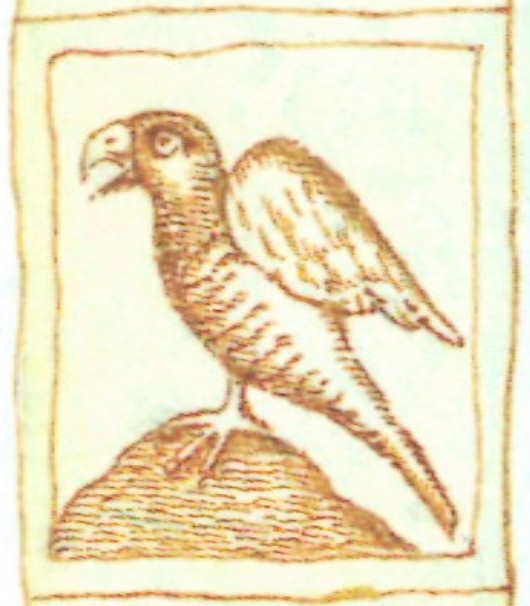 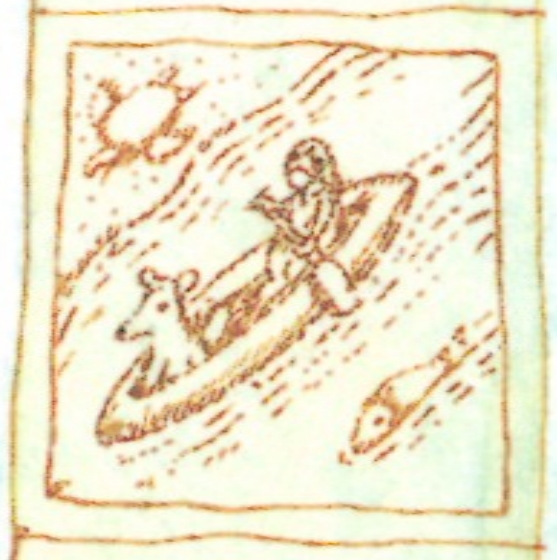 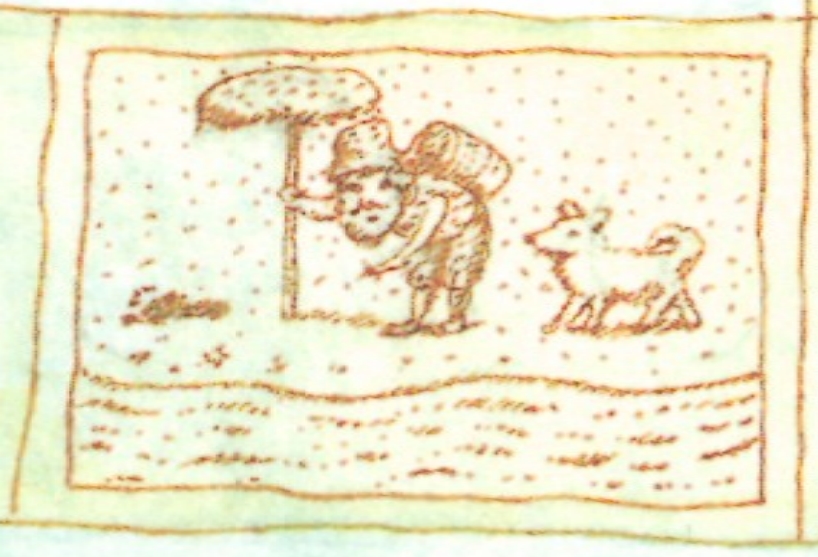 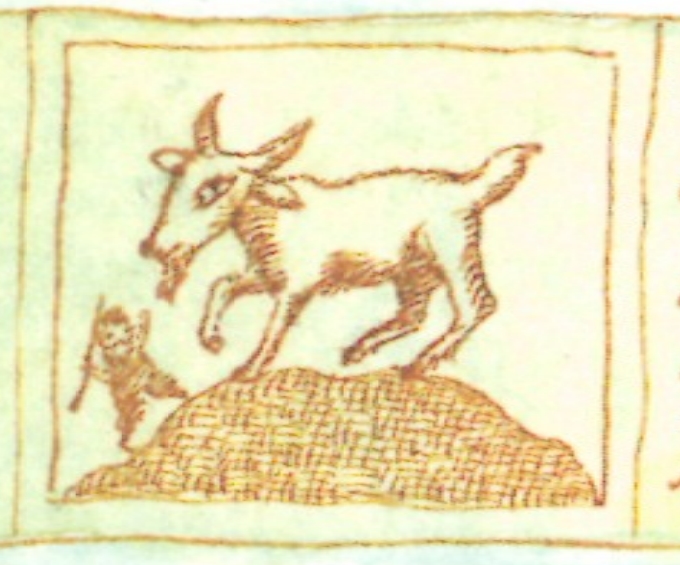 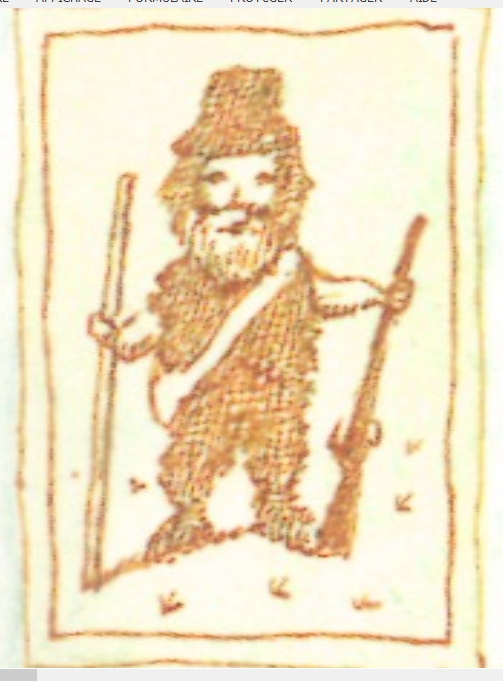 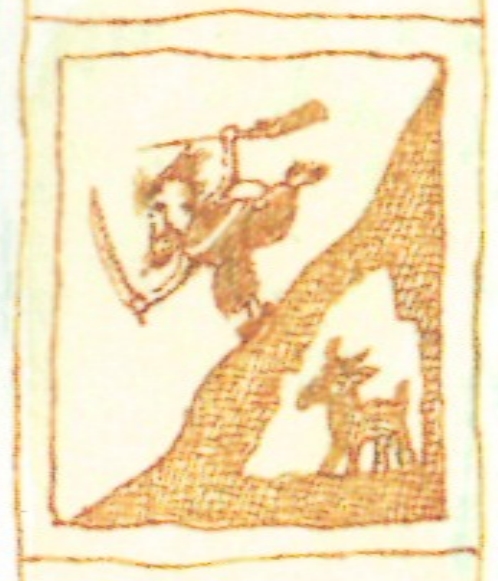 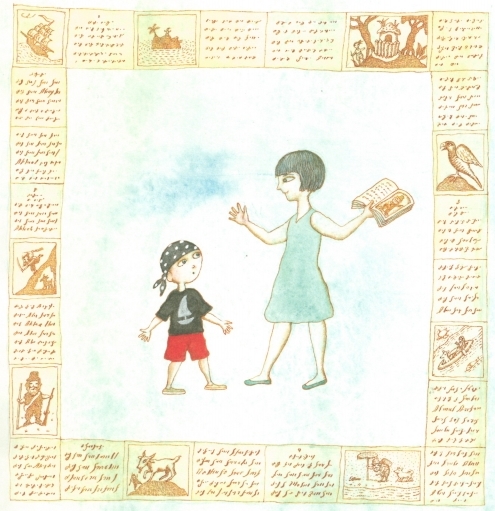